Willkommen zum Informationsabend „Schulanfang“

      in der Grundschule Berg


Begrüßung durch die Rektorin Frau Hellweg-Volk

Allgemeine Informationen zur Schule (Frau Volk)

Ablauf der Kooperation Schule-Kindergarten (Herr Holzmann/Kindergarten Sankt Konrad)

Informationen zur Beurteilung der Schulfähigkeit (Kooperationslehrerinnen)

Fragerunde
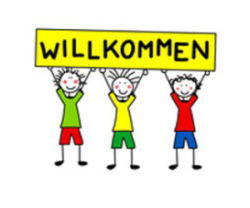 1
S. Hellweg-Volk;11/2021
Unsere Grundschule Berg
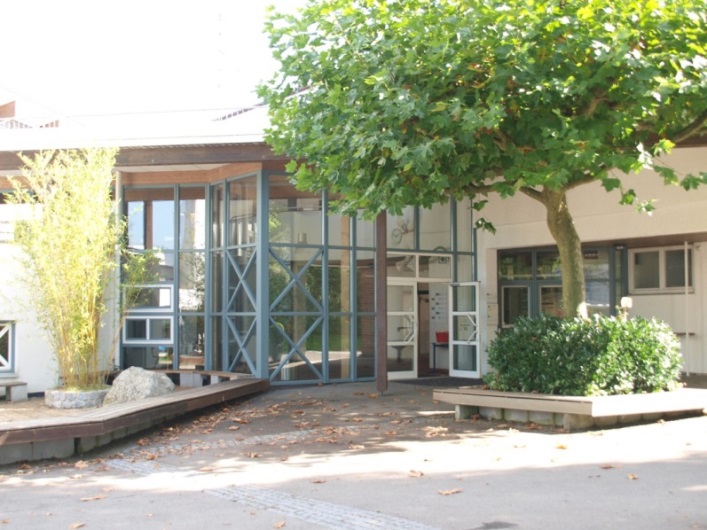 Wir sind seit Beginn des Schuljahres
2014/15 eine reine Grundschule mit  insgesamt 8 Klassen. 

Die Klassen  werden in allen Stufen zweizügig geführt mit durchschnittlich 22 SchülerInnen in den Klassen.
 
Zur Zeit besuchen 165 Kinder die Grundschule Berg.
15 Lehrkräfte, 1 Schulsozialarbeiterin, 2 Betreuerinnen, 
2 Mensamitarbeiterinnen,1 Sekretärin, 2 Hausmeister, 
ehrenamtliche Mitarbeiter/innen, Studenten/innen so wie Erzieherinnen des Kinderhauses  und außerschulische Partner arbeiten in der Schule.
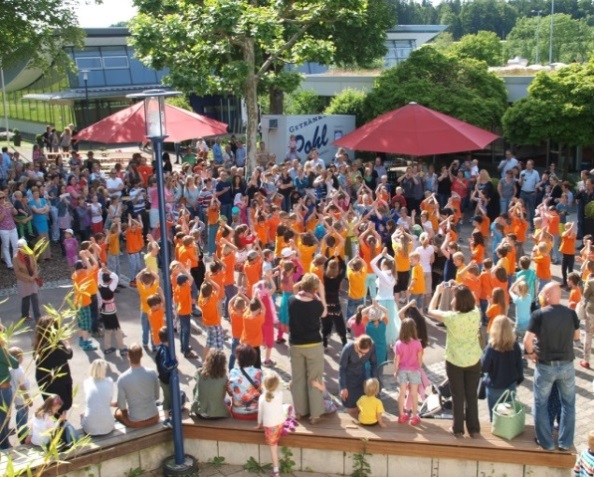 2
S. Hellweg-Volk; 11/2021
Unser Leitbild: Das Kind steht im Mittelpunkt. 
Wir gestalten Lehr- und Lernprozesse so, dass sich das Kind 
unter Berücksichtigung seiner individuellen Voraussetzungen 
bestmöglich entwickeln kann.

Unser Motto:

„Kooperatives Miteinander“
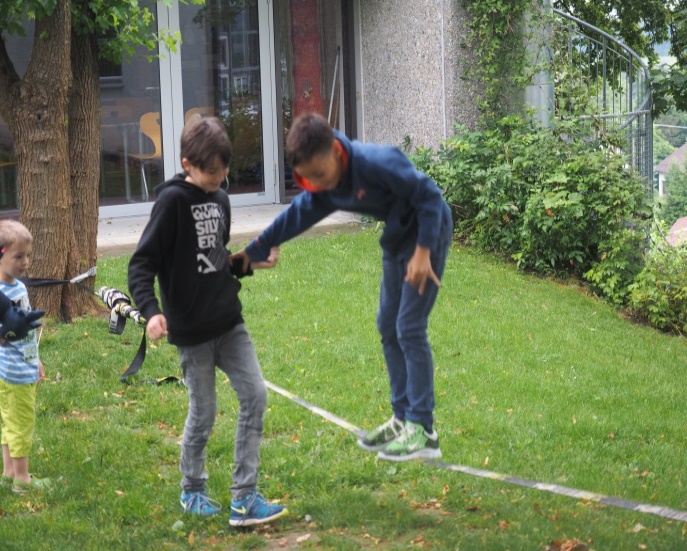 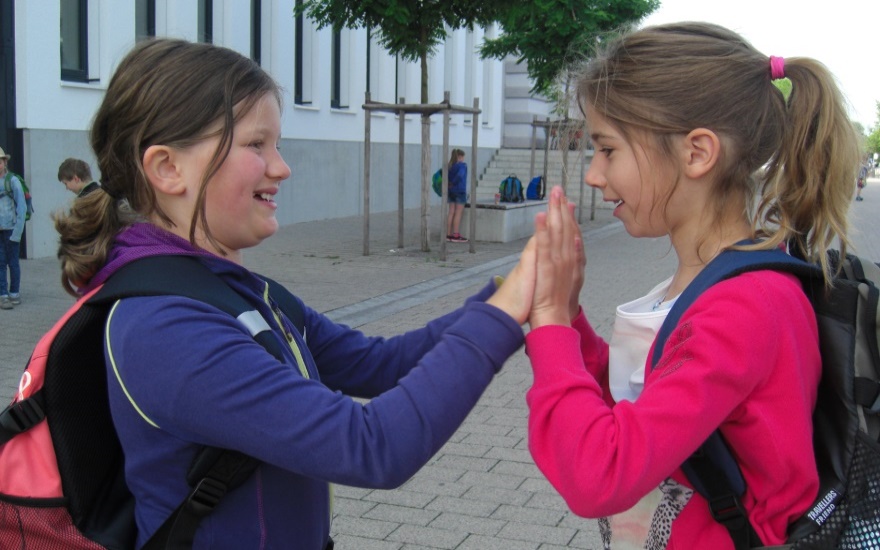 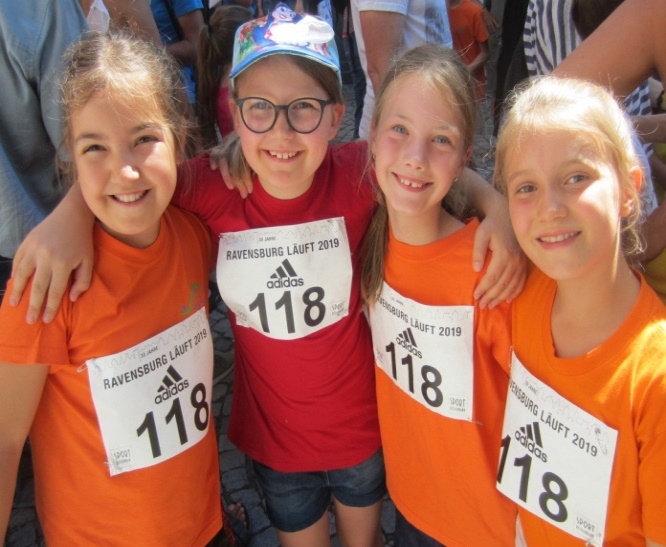 3
S. Hellweg-Volk; 11/2021
Unsere Räume
Im Schulhaus:

 8 Klassenzimmer

2 Gruppenräume4 Fachräume:
Technik, Schulküche, Kreativraum, EDV-Raum

1 Atelier als Musik- und Theaterraum

1 Lerninsel

1 Bücherei        

1 Spieleausgabe

…und außerhalb:

1 Turn- und Festhalle mit Mensa und Betreuungsbereich

1 Sporthalle
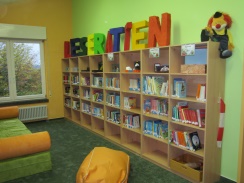 4
S. Hellweg-Volk; 11/2021
Unser Schulprofil
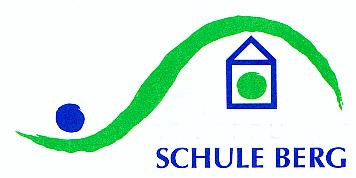 Schulcurriculum   25 %
Kerncurriculum   75 %
Projekte
Leseförderung
Technik
Bildungsplan
Kooperation mit den Kindertagesstätten, weiterführenden Schulen, außerschulischen Partnern, der Pädagogischen Hochschule und dem Schulamt
5
S. Hellweg-Volk; 11/2021
Gelebtes Schulprofil…
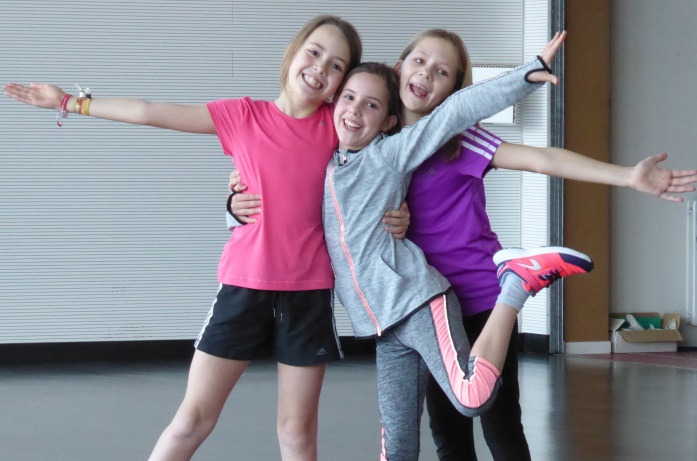 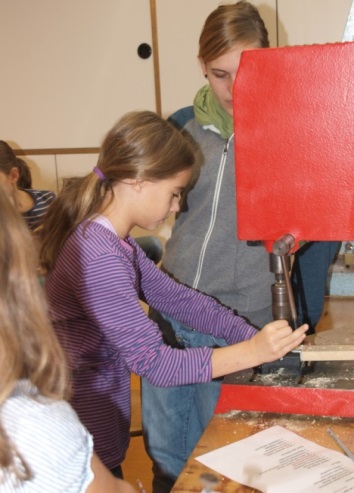 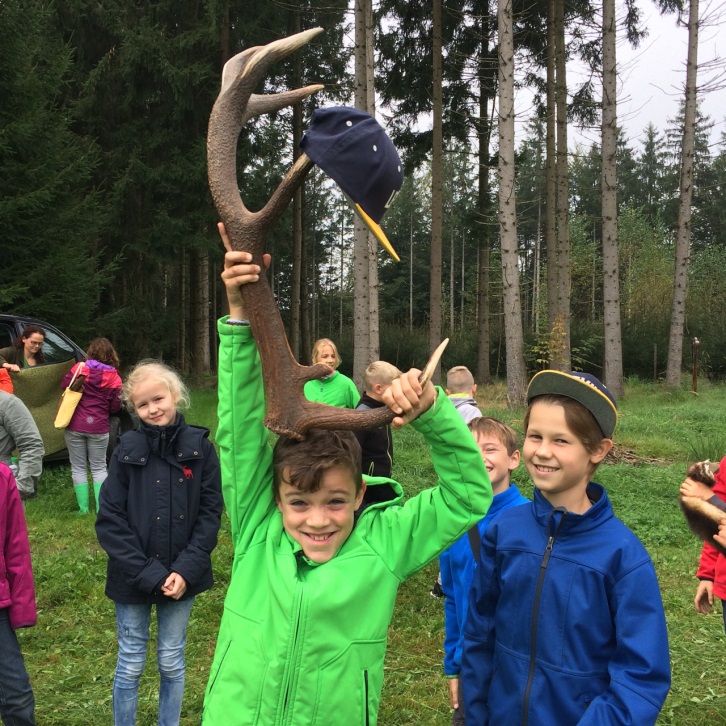 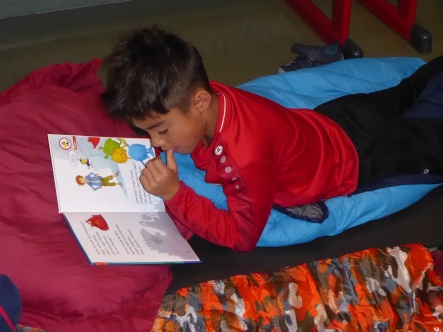 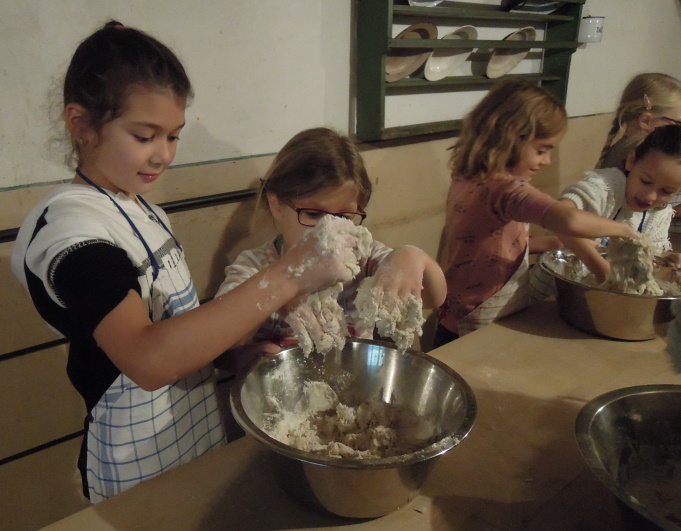 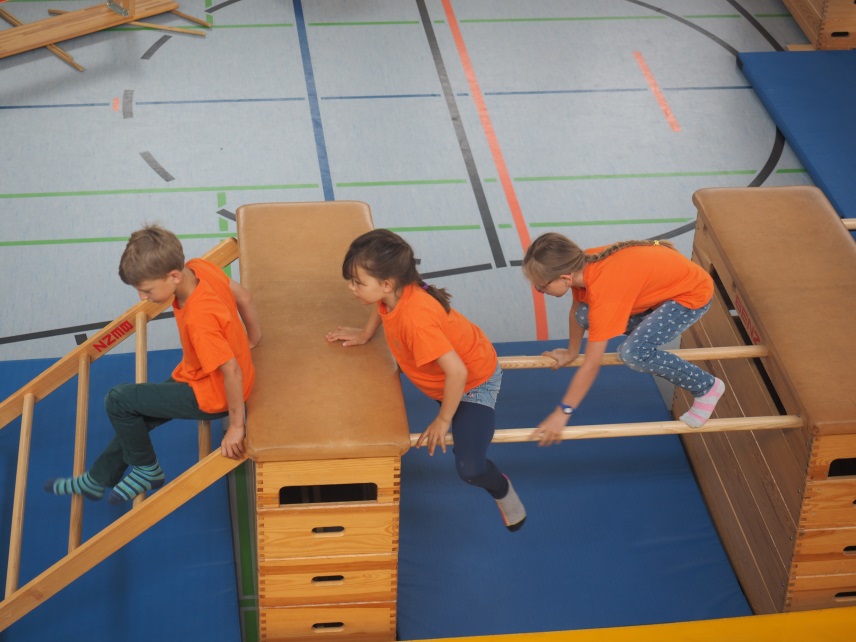 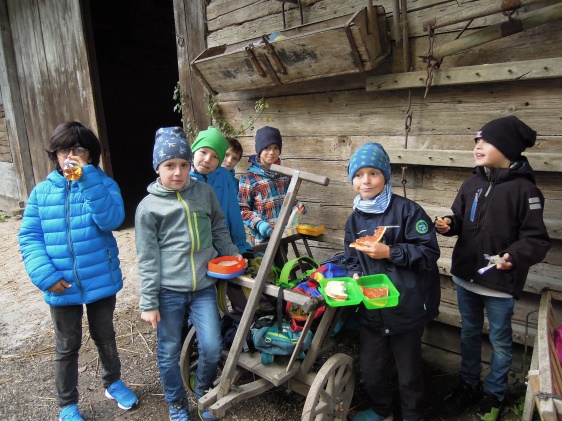 6
S. Hellweg-Volk; 11/2021
Unterrichtszeiten
7
S. Hellweg-Volk; 11/2021
Formulare
Unterschrift beider  
       Erziehungsberechtigter
8
S. Hellweg-Volk 11/2021
Einteilung der Kinder in die Klassen                S Schulleitung und Kooperationslehrer entscheiden gemeinsam
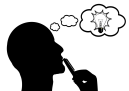 Entscheidungskriterien sind
1. Wunschpartner auf der Anmeldung (mindestens ein Wunsch wird berücksichtigt) 
2. Jungen und Mädchen gemischt
3. Neu zugezogene Kinder sollen möglichst einer wohnortnahen Gruppe zugeordnet werden
4. Klassenstärke soll nicht zu unterschiedlich werden
S. Hellweg-Volk; 11/2021
9
Jahresplanung Kooperation
Ab Oktober 2021:  Besuche der Kooperationslehrer/innen in den Kindergärten; Kennenlernen der 
                                Vorschulkinder; Austausch mit den Erzieherinnen;  Elterngespräche; 
                                > Innerhalb der Kooperation werden auch Rückstellung und vorzeitige Einschulung von Kindern   
                                       besprochen und der Schulleitung zur Genehmigung vorgelegt.
Ab Januar 2022:    3 Besuche der Vorschulkinder in der Schule; Möglichkeit der Eltern zum 
                                Gespräch und Besichtigung der Klassenzimmer;
                                Einladung zur Schulanmeldung mit Anmeldeformular und Datenschutzformular
Februar, 15.02.22:  Schulanmeldenachmittag 14.00 Uhr – 16.00 Uhr in der Schule
Juli  2022:               Brief der zukünftigen Klassenlehrer/innen an die Vorschulkinder mit Materialliste und 
                                Einladung zur Einschulungsfeier
Juli  2022:              „Unterrichts-“Nachmittag der Vorschulkinder in der Schule
  (Organisation einer Betreuungsmöglichkeit in der ersten Schulwoche)
September,14.09.22:  Elternabend für die Eltern der Schulanfänger 17.09.22:   Einschulungsfeier

WILLKOMMEN IN DER SCHULE!
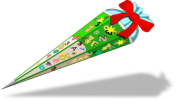 10
S. Hellweg-Volk; 11/2021
Informationen zur Schulfähigkeit
„Was erwarten wir von den Schulanfängern?“

Kriterien der Beobachtung

* Körperliche Entwicklung
*  Kognitive Entwicklung
*  Soziale Entwicklung
*  Emotionale Entwicklung
*  Motivationale Entwicklung
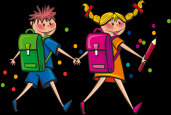 Und das ALLERWICHTIGSTE zum Schluss: Freuen Sie sich zusammen mit Ihrem Kind auf die bevorstehende Schulzeit.
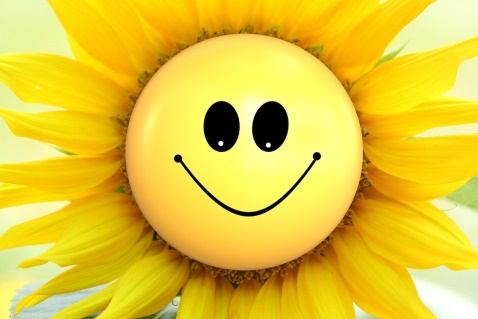 12
S. Hellweg-Volk 11/2021